Набор 15.
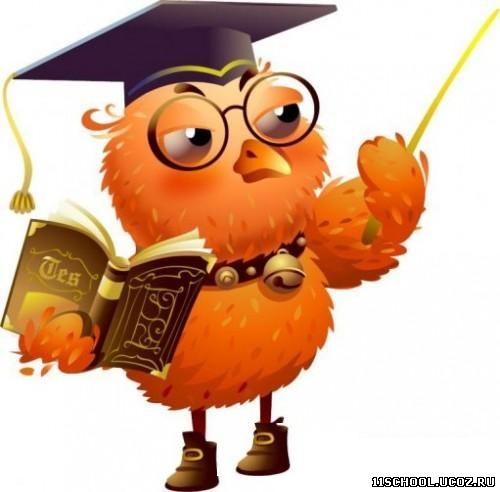 Зацветёт, зазеленеет наш весёлый огород.
Меж редеющих верхушек показалась синева.
Хороши привольные широкие степи России.
На смелого собака лает, а трусливого кусает.
Павел и Вика любят читать волшебные сказки.
Наш народ хочет жить в мире со всеми народами.
Набор 15.
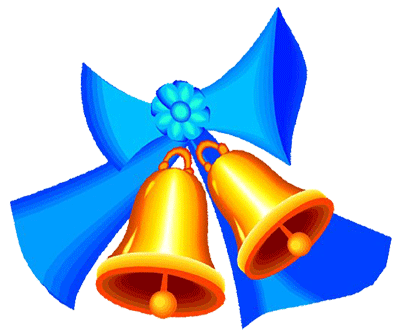 Питьевая вода в нашем крае очень вкусная.
По Азовскому морю перевозят разные грузы.
Ты весной чудесен край наш Краснодарский.
Наши коровы дают вкусное и полезное молоко.
Кубань подарила нашей стране космонавтов.
В реках и лиманах живут сом, сазан, лещ, густера.